Figure 2. Progression of aortic stiffness according to 3 α-calcidol weekly doses. The box plot represents changes in ...
Am J Hypertens, Volume 27, Issue 11, November 2014, Pages 1346–1354, https://doi.org/10.1093/ajh/hpu057
The content of this slide may be subject to copyright: please see the slide notes for details.
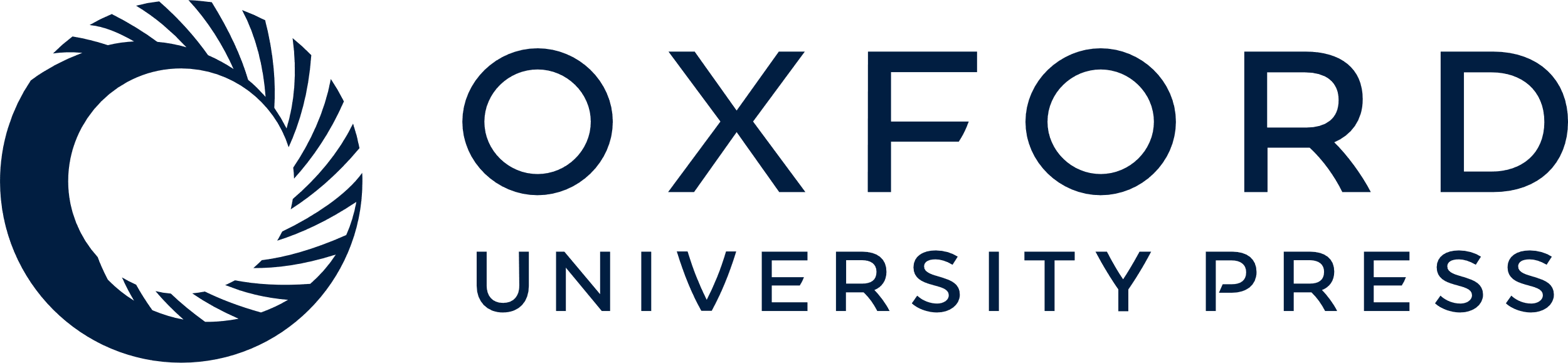 [Speaker Notes: Figure 2. Progression of aortic stiffness according to 3 α-calcidol weekly doses. The box plot represents changes in aortic stiffness as measured by changes (Δ) in carotid–femoral pulse wave velocity (cf-PWV) adjusted for changes in mean blood pressure and duration of follow-up in patients according to the 3 categories of baseline weekly dose of α-calcidol (no α-calcidol (n=37); α-calcidol of 0–2 µg/week (n=33); ≥2 µg/week (n=15)). The whiskers represent 10th and 90th percentiles. *P < 0.05 as compared with 2 other groups.


Unless provided in the caption above, the following copyright applies to the content of this slide: © American Journal of Hypertension, Ltd 2014. All rights reserved. For Permissions, please email: journals.permissions@oup.com]